Decision Trees The basics
Michael Claudius, Associate Professor, Roskilde
31.03.2020 reviewed 18.10.2020  and 10.04.2021
.
What is decision tree?
A powerful predicative algorithm for classification and regression
Predictions are based on (binary) trees
Root
Nodes (inner nodes and leafs at the bottom)
Leafs are nodes with no children
Classification OR value regression
Training is based on Gini impurity OR entropy
Fundamental component of RandomForest

Give you a minute: Its BCT (Before Corona Times). You and 159 other students wake up in the morning.
How many will be late to school start. What is the probability for a student to be late.
Take train Yes/No. Is Train delayed Yes/No. 
Make a tree guessing some numbers for each question. Now you have an idea of the probability for delayed students

So its predicting something; lets look at that !
2
30.03.2022
Evaluation of decision trees?
Advantages
Very good for complex data sets
White box; knows in details  how it works
Simple, no feature preparation, no scaling and no centering
Easy to use
Fast prediction, even for huge data sets
Basic component of Random Forest algorithm

Disadvantages
Sensitive to small variations in the training data set => very different models
Sensitive to data set rotation => unnecessary convoluted decision boundaries
Easy to overfit, must adjust for example
maximum depth (i.e. number of levels)
minimum number of samples in a leaf
minimum number of samples in a node before it  can split
Slow algorithm for training (which must be stopped)
3
30.03.2022
Choose and build classifier(s)
Find features and make a decision on the split-values
The aim is to find  variables and values that split the data into homogenous groups
Minimizing using entropy or Gini-impurity


Let’s see how it looks for the Iris case! But first we watch an easy video introduction Decision Trees Introduction(16 minutes)
4
30.03.2022
The Iris flower case
Data set with 150 Iris pictures of 3 different species (50 each)
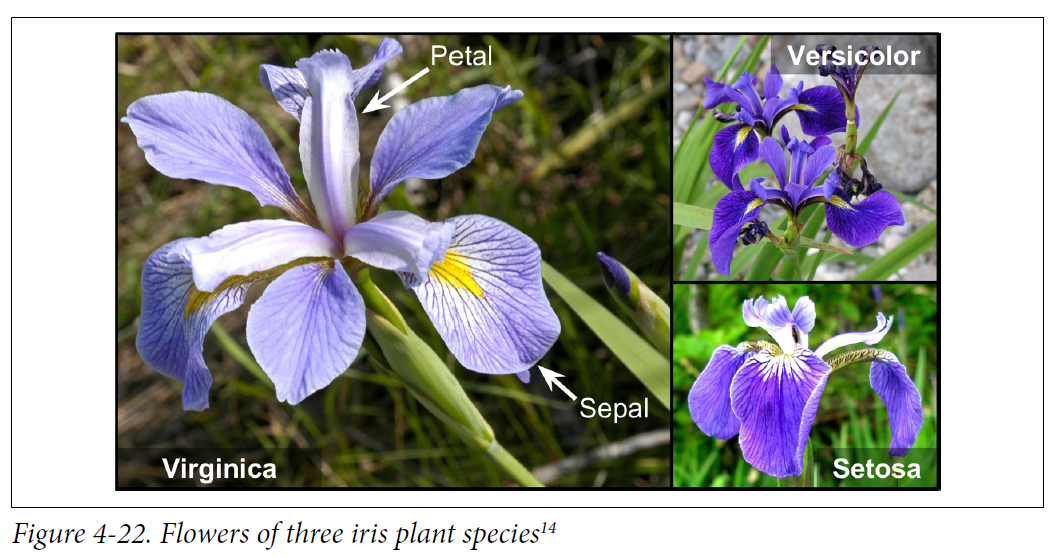 5
30.03.2022
Choose and build classifier(s)
6
30.03.2022
Decision tree for Iris data set
Structure of decision tree
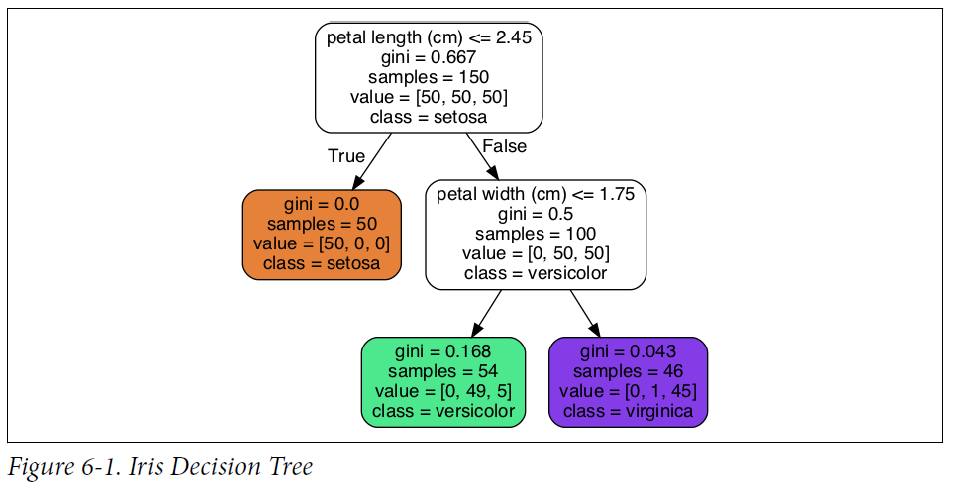 7
30.03.2022
Decison tree decision boundaries
Depending on the depth of tree you get these boundaries
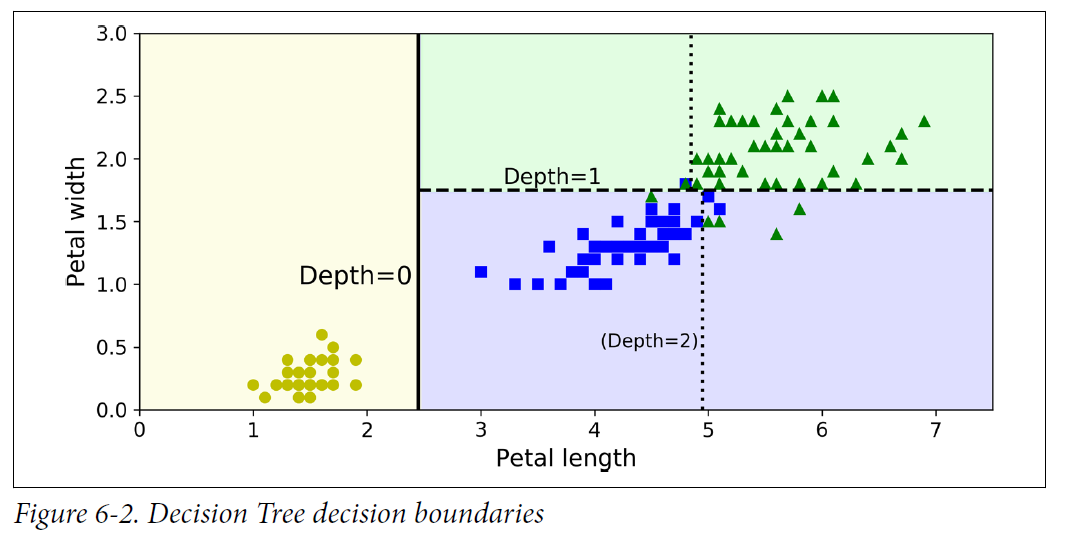 8
30.03.2022
Decision tree for Iris data set
9
30.03.2022
Gini impurity
Like diamonds the more pure the better; so the more homogeneous the better

A node is pure, if all instances belongs to the same class Gini score = 0
Otherwise more or less impure
Impurity is measured by the Gini score Gi








Look at figure 6.1.
Depth 2 left node: Gi = 1 – (0/54)2 - (49/54)2 - (5/54)2 = 0.168
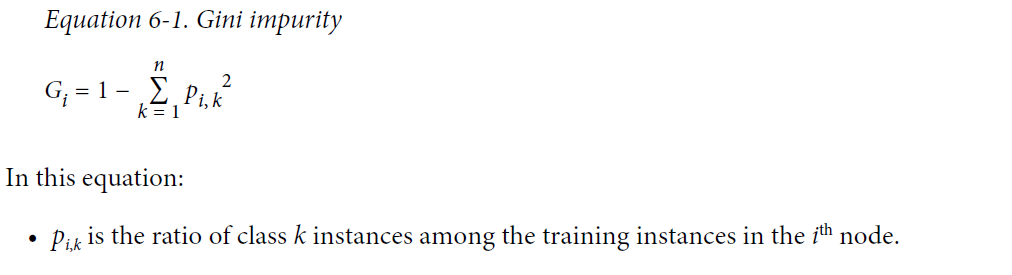 10
30.03.2022
Training
Idea is to train the model (i.e. changing the structure of the tree)
So need a cost function J( Gleft, Gright ) fulfilling:

Higher impurity => higher costs
Low impurity => low costs		

And yes it exists! We are lucky.
11
30.03.2022
CART cost function
Why lucky. It is very simple













How to find the best decision tree? This time we are rather lucky…..
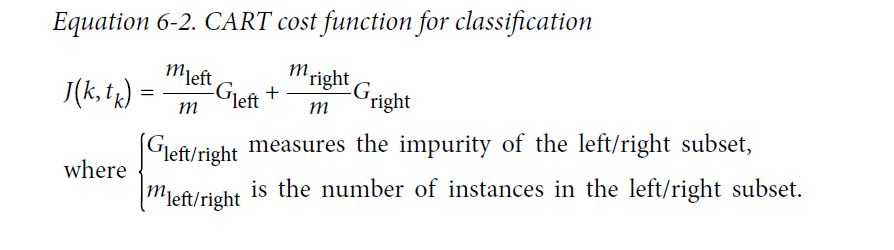 12
30.03.2022
Training average cost function
Why rather lucky?, because procedure is simple, but unfortunately recursive

Split the training set in two sub set using a feature, k, and a threshold tk (a value like: petal length < 2.45)
Searches for the (k, tk) producing the purest subsets (weighted by size / sample number)
Then it splits the subsets using the same logic etc. etc.
That is an endless story so
Stop when
maximum depth (e.g. 3 in Iris example) is reached
OR if a split does not reduce impurity/entropy
OR few items in a leaf (10%, 20%..?)
OR all items in one binary leaf….?
 
Recursion is greedy (time/memory consuming), so we will have to stop when the solution is “good” enough








(BAM)
13
30.03.2022
Decison tree sensivity
Change the data a little and then you get these very different boundaries !
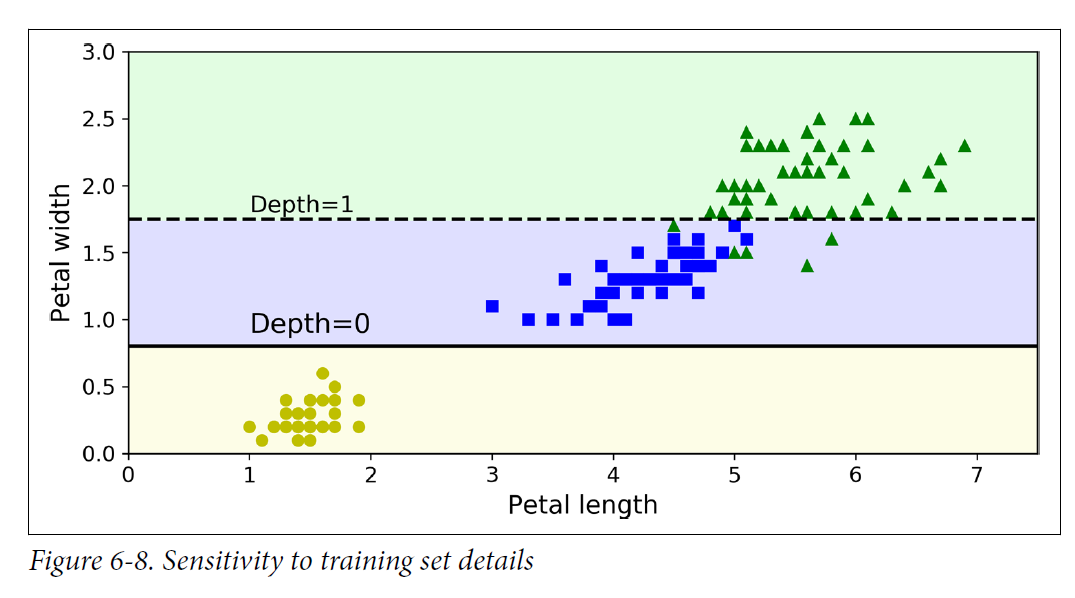 14
30.03.2022
Assignments
It is time for discussion and solving a few assignments in groups

Decision Trees Questions Chapter 6
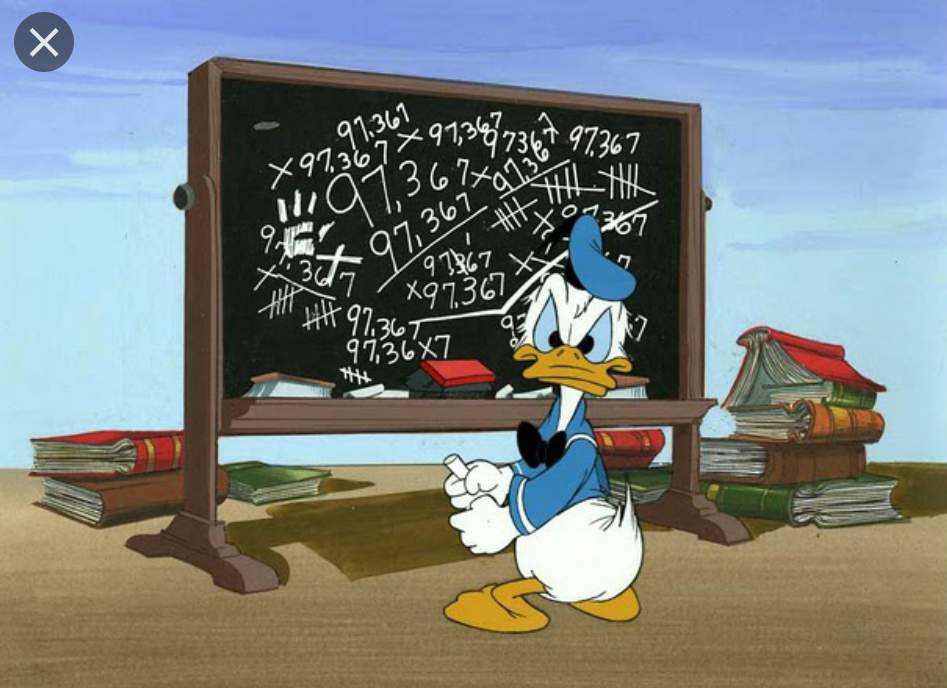 15
30.03.2022